TRƯỜNG THCS NGUYỄN TRÃI
Nhiệt liệt chào mừng
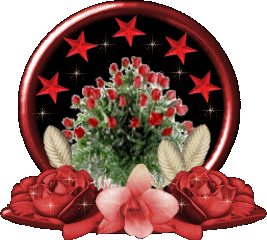 Qúy thầy cô giáo đến tham dự tiết sinh hoạt lớp 6/2
GV: NGÔ THỊ KIM LIÊN
KHỞI ĐỘNG
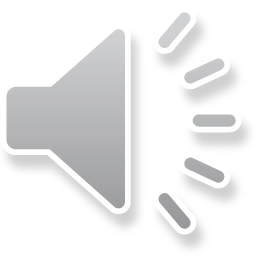 Nội dung của tiết sinh hoạt lớp hôm nay là:
+ Sơ kết công tác tuần 27.
  + Phổ biến công tác tuần 28 và phương hướng thực hiện. Thảo luận ý kiến.
  + Tìm hiểu những nét đẹp văn hóa dân tộc.
  + Tìm hiểu những bài hát, bài thơ và những câu chuyện về nét đẹp quê hương.
  + Tìm hiểu vẻ đẹp của Thành Phố Đà Nẵng nơi mình sinh sống.
  + Nhận xét giờ sinh hoạt và dặn dò của GVCN.
  + Kết thúc buổi sinh hoạt.
TỰ HÀO QUÊ HƯƠNG EM!
Chủ đề: “TỰ HÀO QUÊ HƯƠNG EM”
Hoạt động nhóm
TIẾT SINH HOẠT LỚP ĐẾN ĐÂY KẾT THÚC
XIN CHÂN THÀNH CẢM ƠN 
CÁC THẦY CÔ GIÁO!
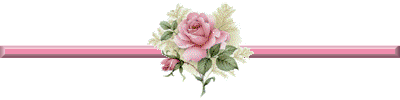